Weekly Meeting
07Jul2017

Relationship between GEFS predicted SCP and LSR
LSR: Local Storm Report (hail, tornado, damaging wind)
Anomaly correlation (AC) for 7-day mean
3-month shift windows
Conditional AC (SCP >= 1)
These are the basis for the development of linear regression forecast model.
1
Anomaly correlation for 3-month shift windows
GEFS 7-day mean forecast SCP vs. LSR3
Lead time: day 1 to day 8
2
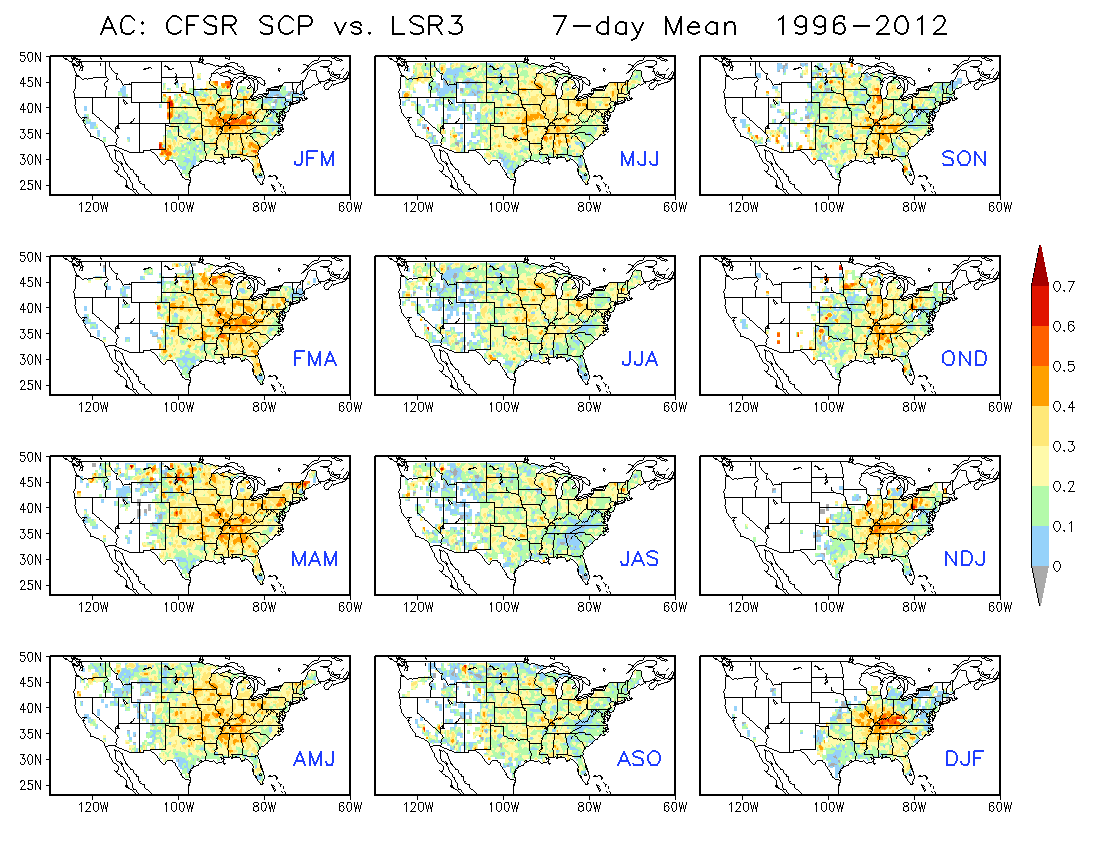 3
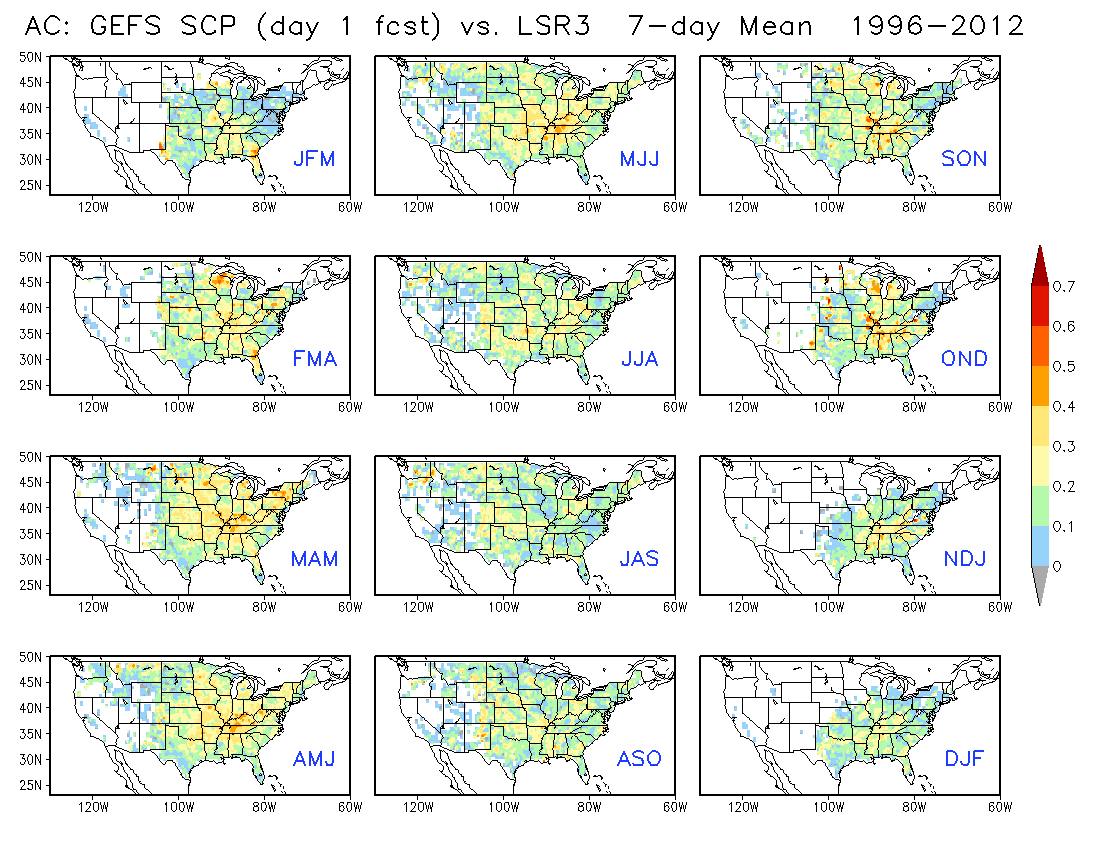 4
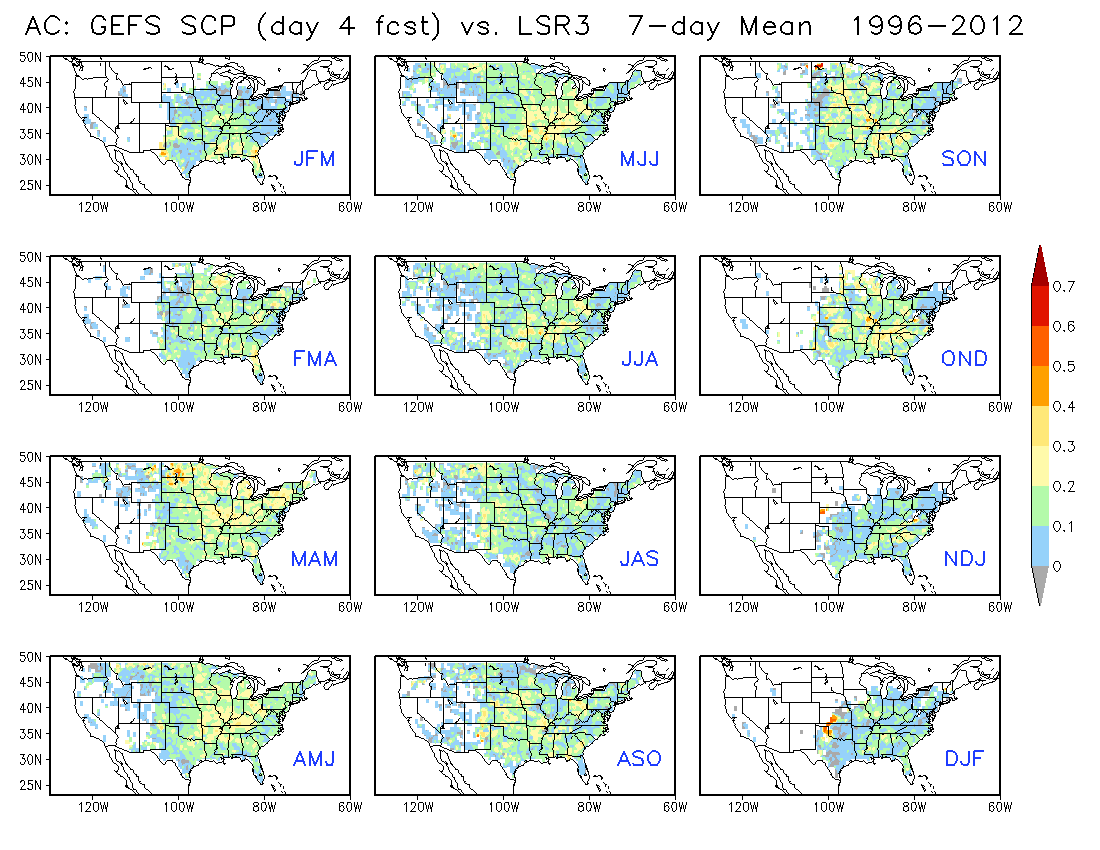 5
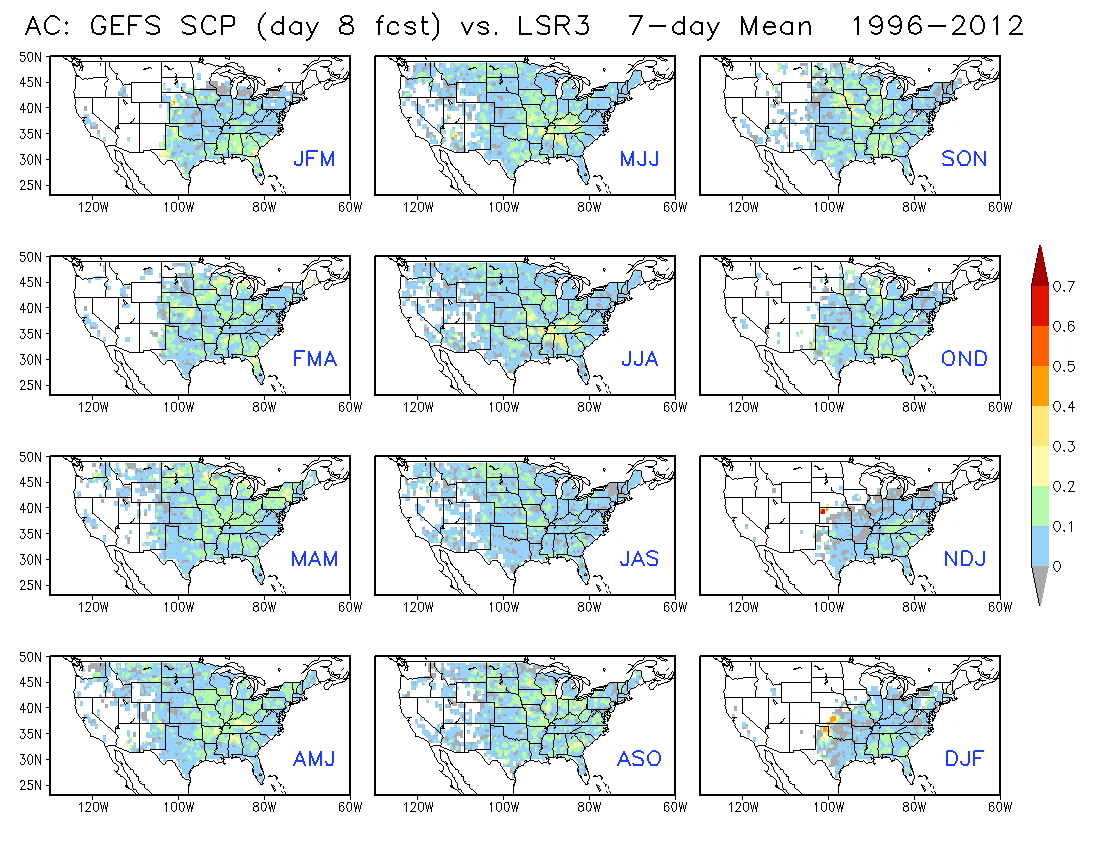 6
Anomaly correlation for 3-month shift windows
conditioned to SCP >= 1
GEFS 7-day mean forecast SCP vs. LSR3
Lead time: day 1 to day 8
7
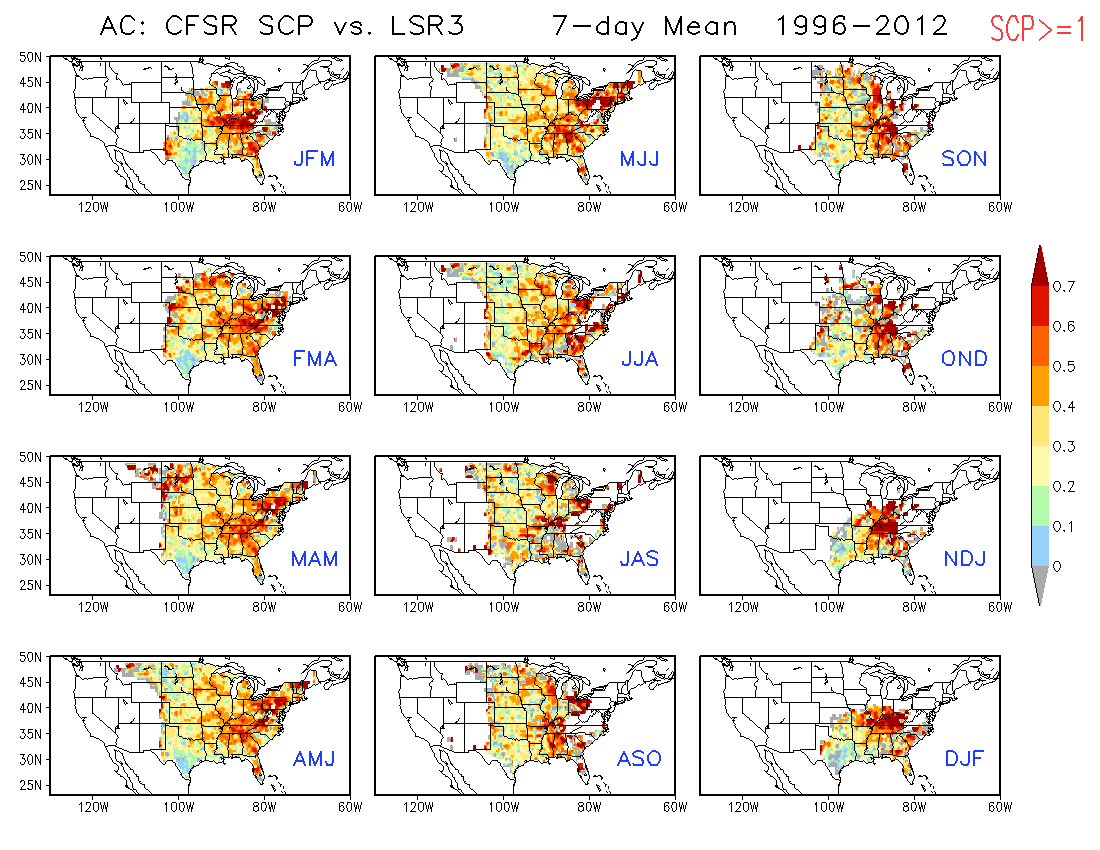 8
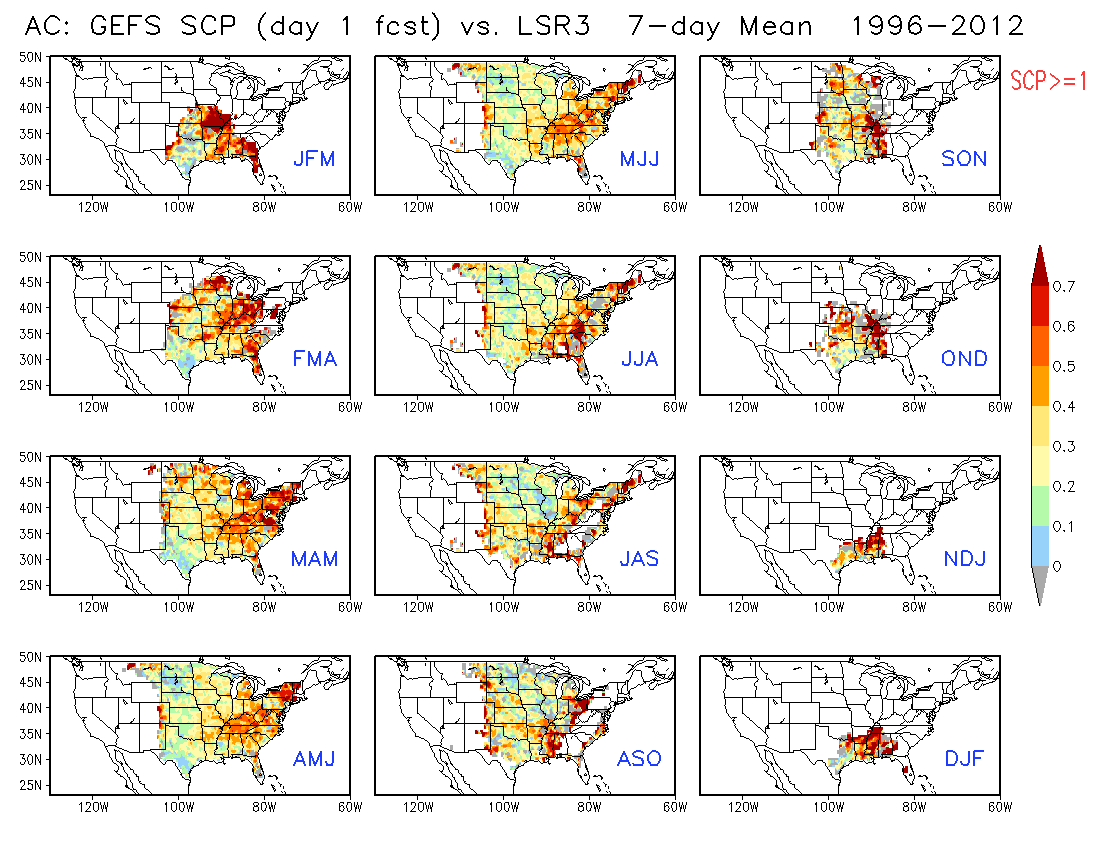 9
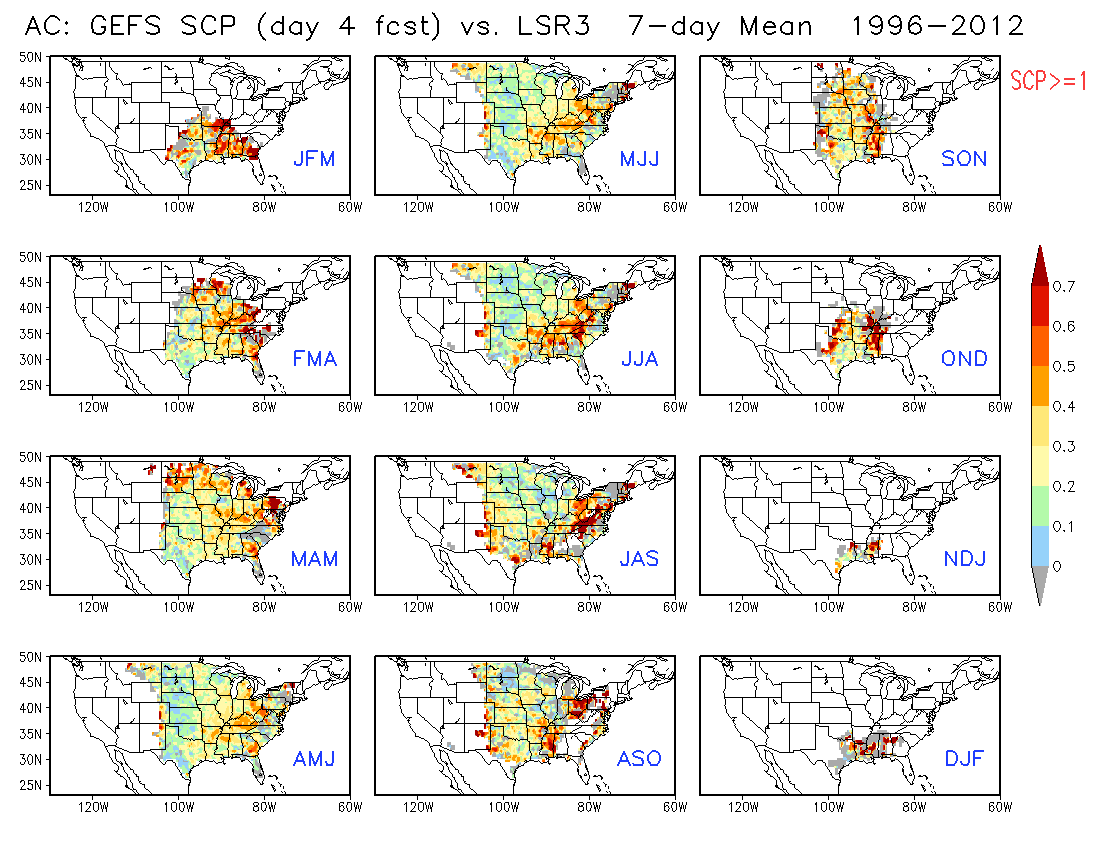 10
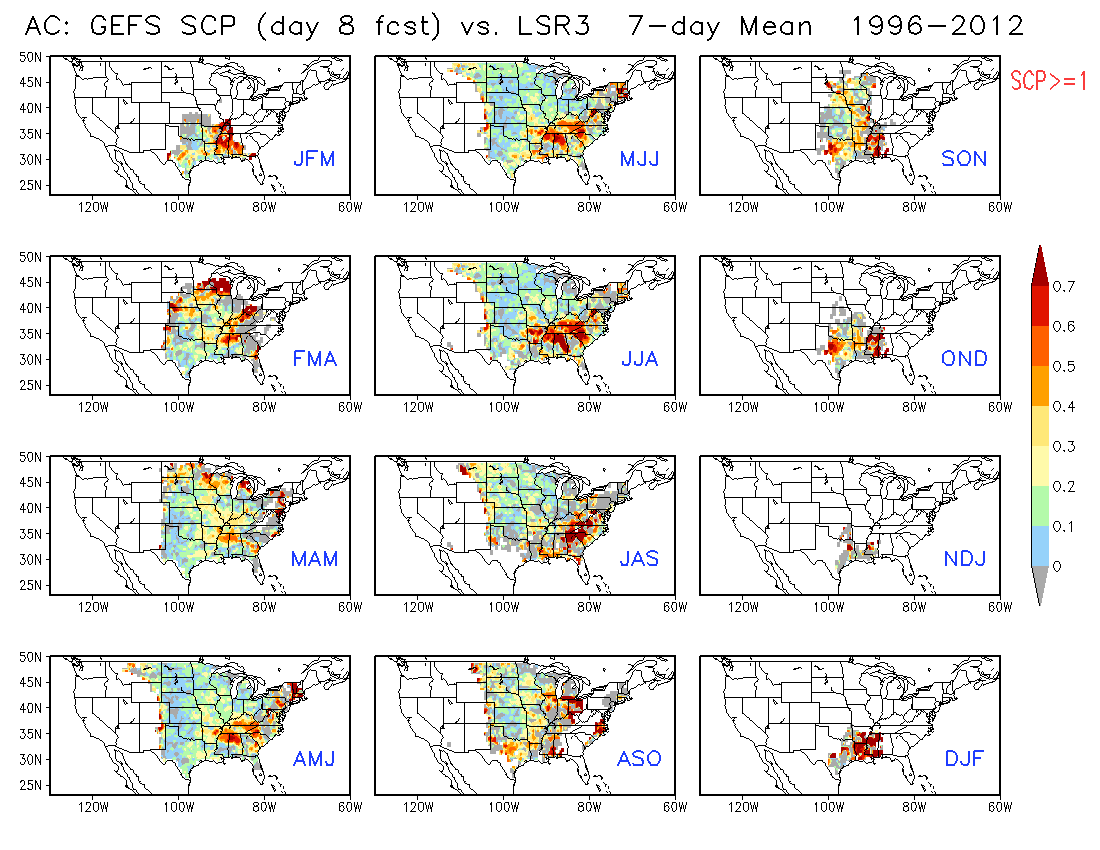 11